Replace EAB logo with your institution’s logo and adjust color scheme to align with your institution’s colors.
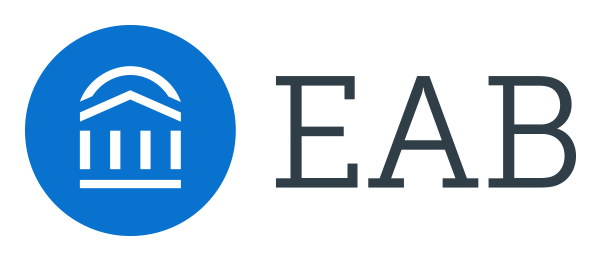 Understanding FederalFacilities & Administrative Funding
Customize introductory scripting to include your institution’s name and align with your preferred definitionof F&A.
You might also adjust the example federal agency to align with the agency your faculty work with most frequently.
When our institution conducts research on behalf of federal sponsors like the National Science Foundation, the federal government funds both the direct costs of the research as well as the facilities and administrative services required to conduct the research (F&A).
Federal Funding Snapshot
Adjust funding snapshot title with your institution’s name and insert your institution’s funding data.
$114M
$36M
$150M
+
=
DELETE AND PLACE CUSTOMIZEDGRAPHIC DOLLAR HERE
Direct Funding
F&A Funding
Total FY17 Federal Research Expenditures
76¢
24¢
Update Direct and F&A amounts and proportions for your institution.
(F&A)
(Direct Costs)
14¢
Insert a dollar bill graphic—consider customizing with your institution’s mascot and/or logo.
(Facilities)
10¢
(Admin)
Customize scripting with desired terminology and key points—consider including additional info about institutional subsidy here.
Federal funding for F&A only covers part of the costs associated with supporting on-campus research. Universities are responsible for covering the remaining costs. This long-standing government-academic partnership has been critical for the success of the U.S. research enterprise and allows our institution to continue to expand the impact of our research.
Research Impact
4200
185
$1B
$6
Choose four key statistics showing the impact of your institution’s research.
Institutional employees with salaries funded by federal sponsored research
Businesses spun out of research conducted at the institution
Annual economic impact of institutional research
For every dollar of federal funding, institutional centers and institutes attract $6 from other sources
Update contact information and date.
Updated [insert date]
For more information, contact [Insert institutional office name, contact info, and research website]
Adjust color scheme to align with your institution’s colors
76¢
24¢
(F&A)
(Direct Costs)
Update Direct and F&A amounts and proportions for your institution.
14¢
Insert a dollar bill graphic—consider customizing with your institution’s mascot and/or logo.
(Facilities)
10¢
(Admin)
DELETE AND PLACE CUSTOMIZEDGRAPHIC DOLLAR HERE
Adjust and customize subcategories for your institution—the greater specificity and detail you can provide the better.
FACILITIES COSTS
Operations & Maintenance---------------------------------------------------------------------------- 4.00 cents
Utilities------------------------------------------------------------------------------------------------- 3.00 cents
Building Debt Service Interest------------------------------------------------------------------------ 1.75 cents
Building and Equipment Depreciation----------------------------------------------------------------- 3.25 cents
Library-------------------------------------------------------------------------------------------------- 2.00 cents
Total Facilities Costs				         14.00 cents
ADMINISTRATIVE COSTS
Departmental Administration-------------------------------------------------------------------------- 6.00 cents
e.g., proposal preparation, financial management of awards, financial reporting, effort reporting, management of subcontracts,other administrative activities
Central Business & Financial Administration---------------------------------------------------------- 3.00 cents
e.g., human resources, central financial administration, procurement, payroll, campus-wide IT services
Sponsored Projects Administration-------------------------------------------------------------------- 4.00 cents
e.g., proposal review and submission, award negotiation, subcontract negotiation, award amendments, F&A rate negotiation,award closeout
Total Administrative Costs				          10.00 Cents
Total Direct Costs				          76.00 Cents
Grand Total					          $1.00
Update contact information and date.
Updated [insert date]
For more information, contact [Insert institutional office name, contact info, and research website]